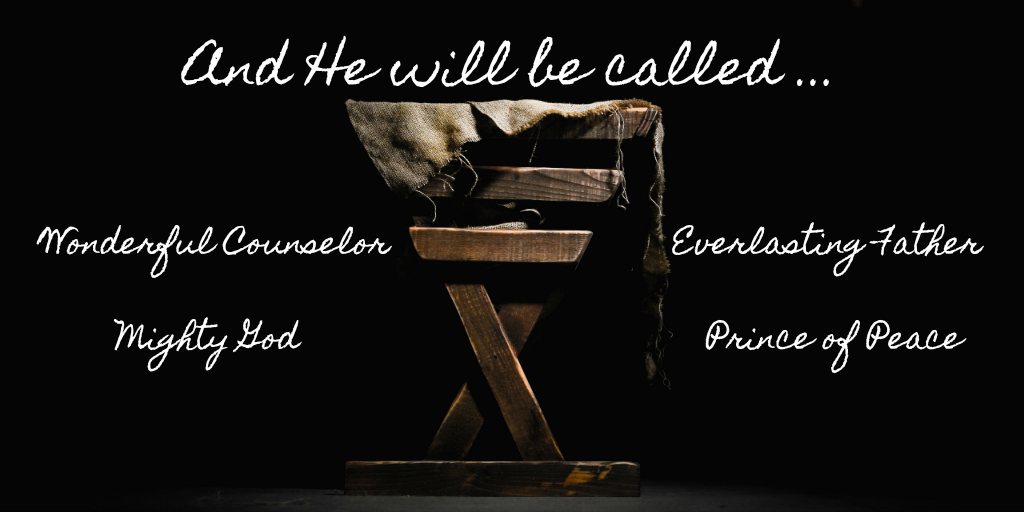 Isaiah 9:1-7 ESV
1 But there will be no gloom for her who was in anguish. In the former time he brought into contempt the land of Zebulun and the land of Naphtali, but in the latter time he has made glorious the way of the sea, the land beyond the Jordan, Galilee of the nations.

2 The people who walked in darkness have seen a great light;
those who dwelt in a land of deep darkness, on them has light shone.

3 You have multiplied the nation; you have increased its joy;
they rejoice before you as with joy at the harvest, as they are glad when they divide the spoil.
Isaiah 9:1-7 ESV
4 For the yoke of his burden, and the staff for his shoulder, the rod of his oppressor, you have broken as on the day of Midian.

5 For every boot of the tramping warrior in battle tumult and every garment rolled in blood will be burned as fuel for the fire.

6 For to us a child is born, to us a son is given; and the government shall be upon his shoulder, and his name shall be called Wonderful Counselor, Mighty God, Everlasting Father, Prince of Peace.
Isaiah 9:1-7 ESV
7 Of the increase of his government and of peace there will be no end, on the throne of David and over his kingdom, to establish it and to uphold it with justice and with righteousness from this time forth and forevermore. The zeal of the Lord of hosts will do this.
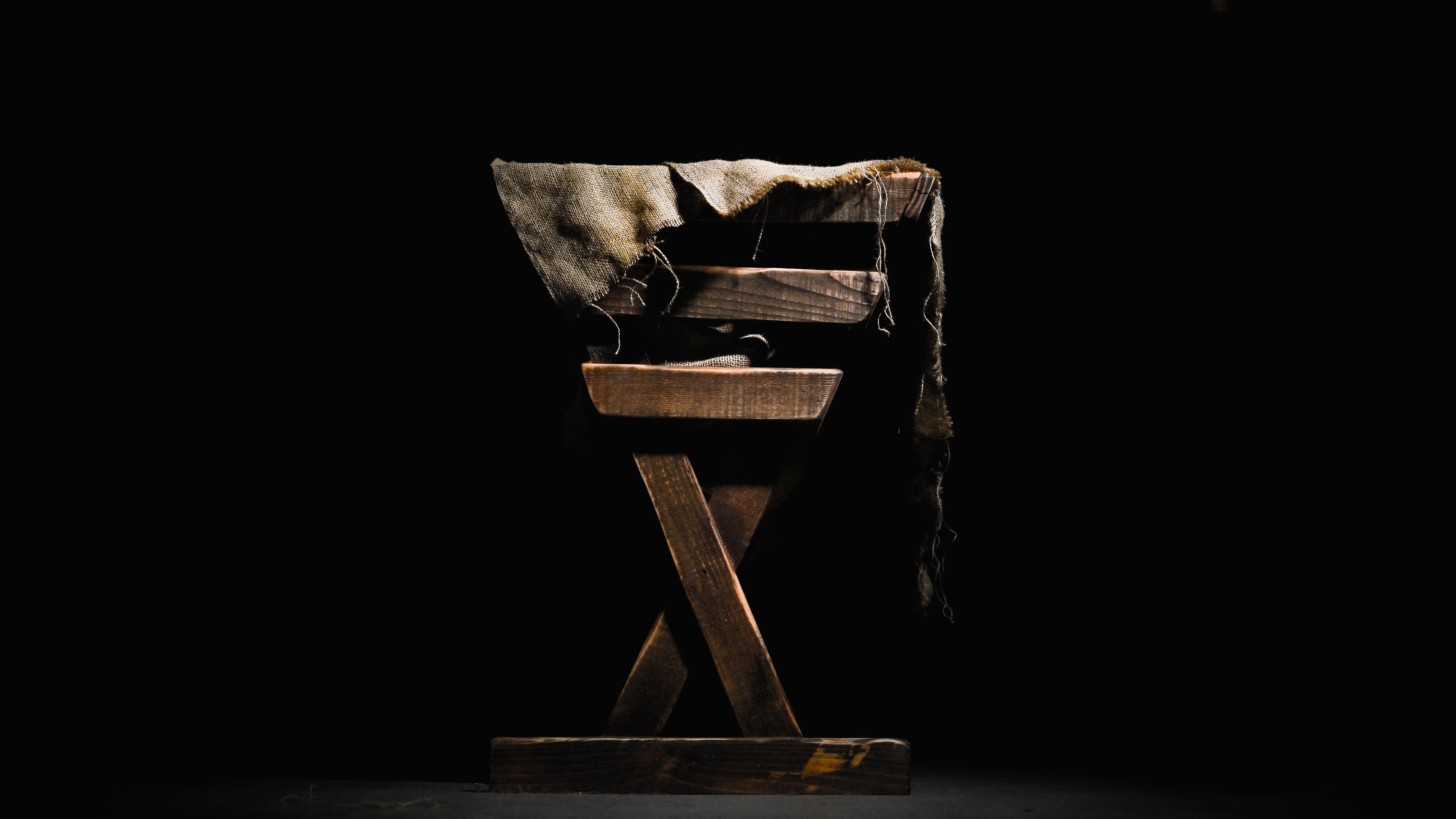 Jesus: Everlasting Father
* He forgives us completely
(Psalm 103:3, 10-12)

* He knows us completely
(Psalm 103:14)

* He loves us forever
(Psalm 103:8)
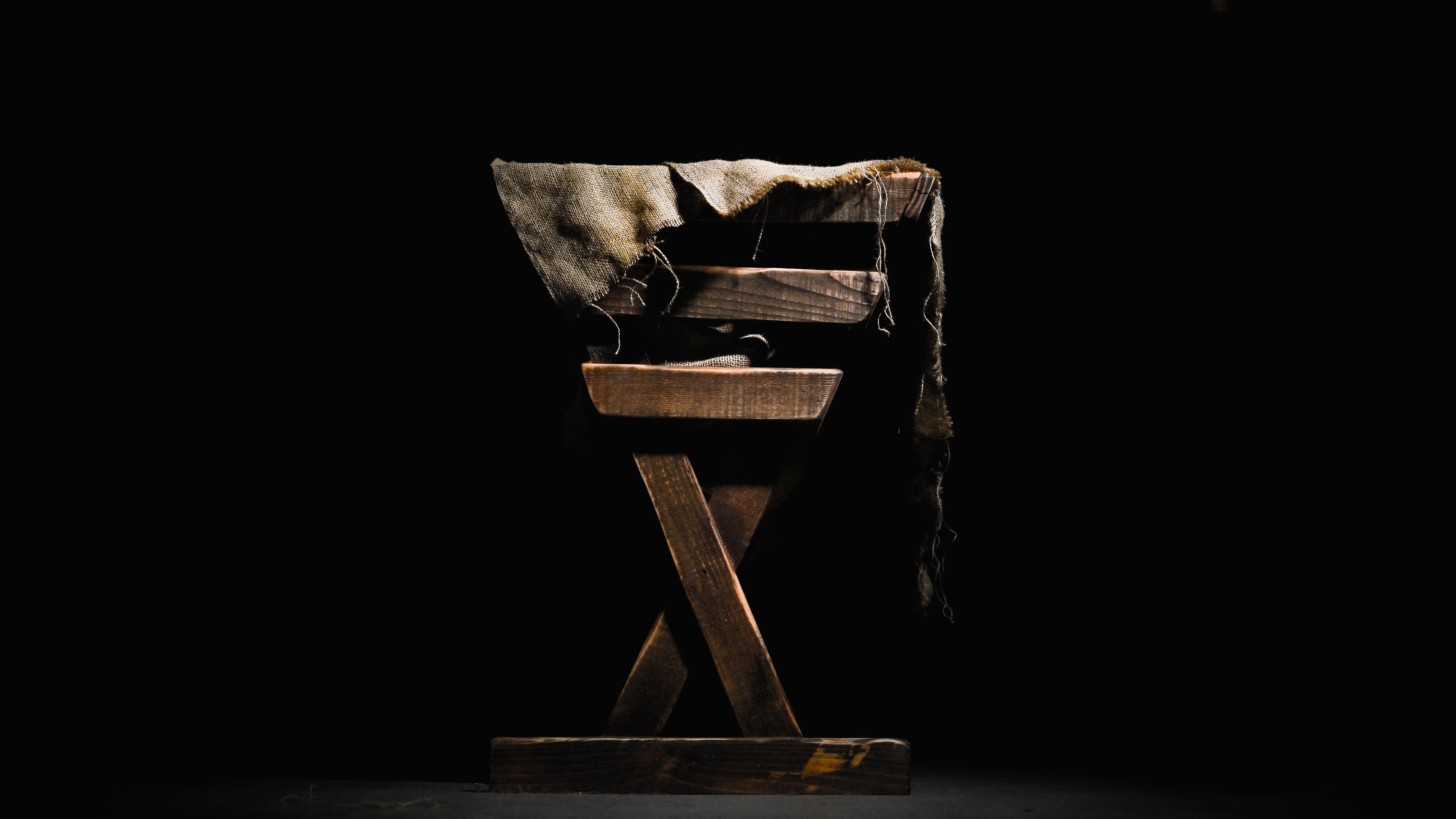 Jesus: Prince of Peace
* Jesus secured our peace with God through His death on the cross
(1 Peter 3:18; Romans 5:8-10)

* Jesus is the source of our peace on a daily basis
(John 14:27; Philippians 4:6-7; Daniel 3:16-20; Romans 15:13)
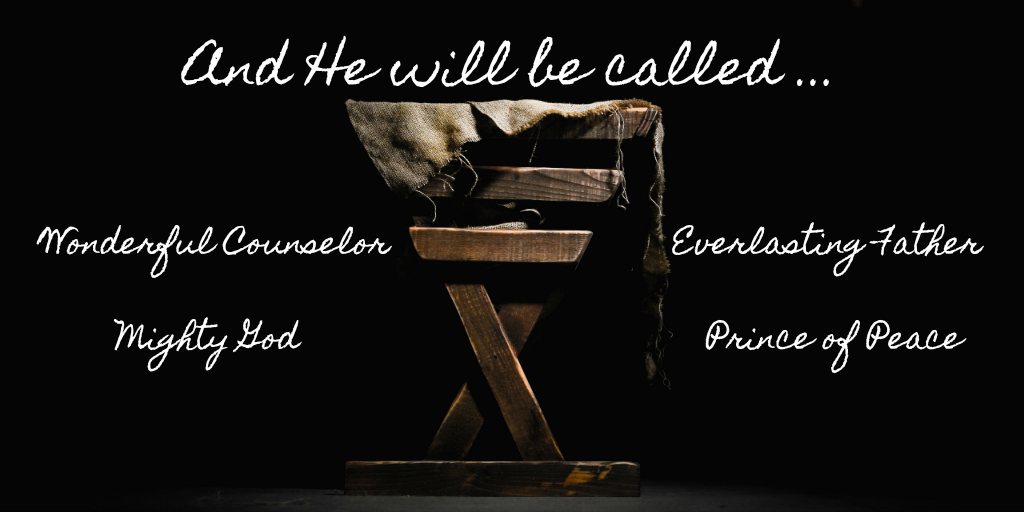